SECRETS
 of the
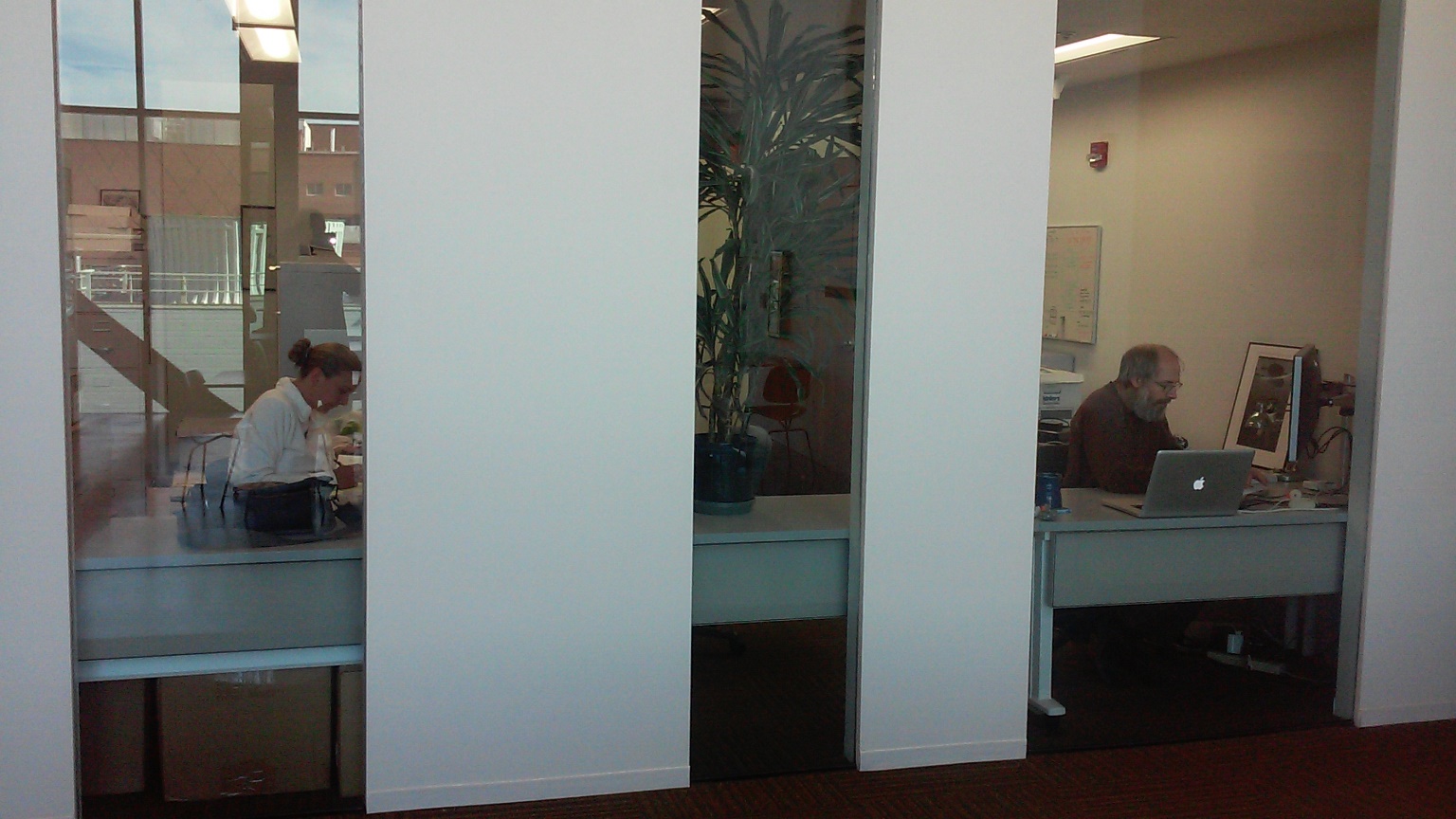 EXTREME EVENTS
LAB
Featuring . . .
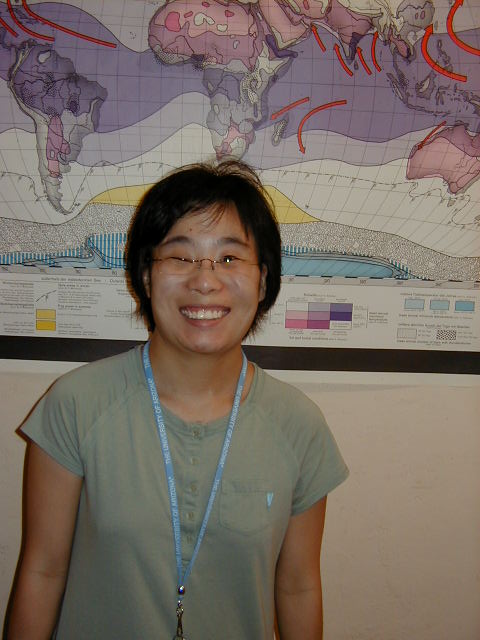 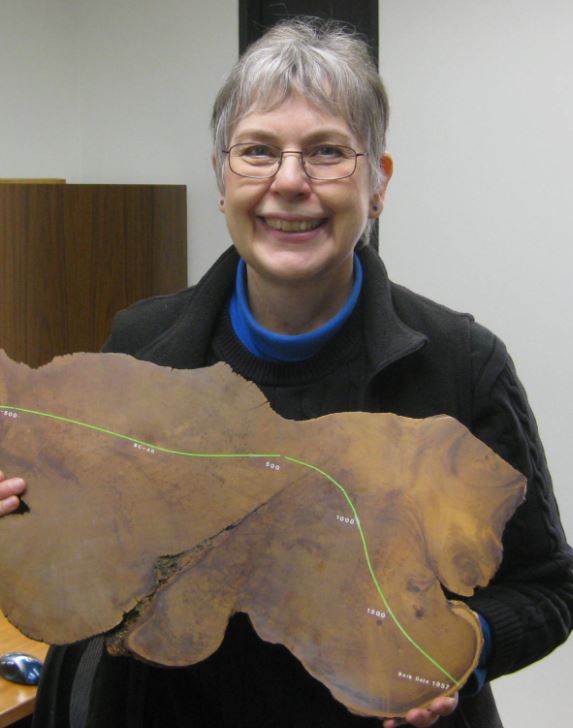 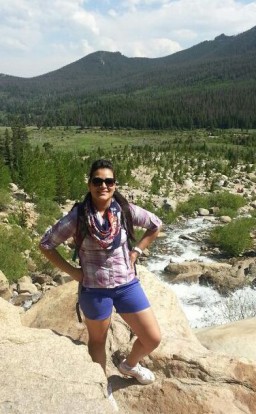 Saeahm KimHydrology & Water Resources
Katie HirschboeckLTRR
Diana Zamora ReyesHydrology & Water Resources
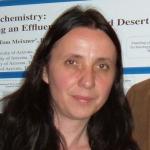 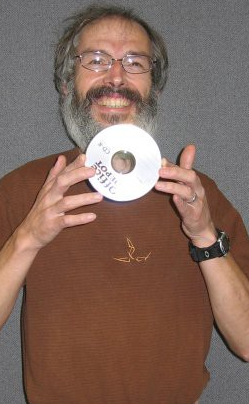 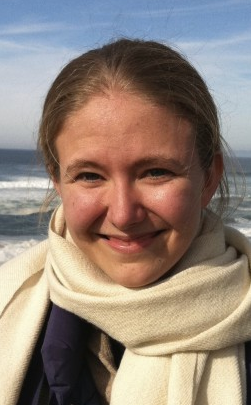 Ela CzyzowskaLTRR  & Arizona Remote Sensing Center
Martin MunroLTRR
Jen JohnsonLTRR
(NSF Macrosystems Project)
ATMOSPHERIC CIRCULATION EXTREMES
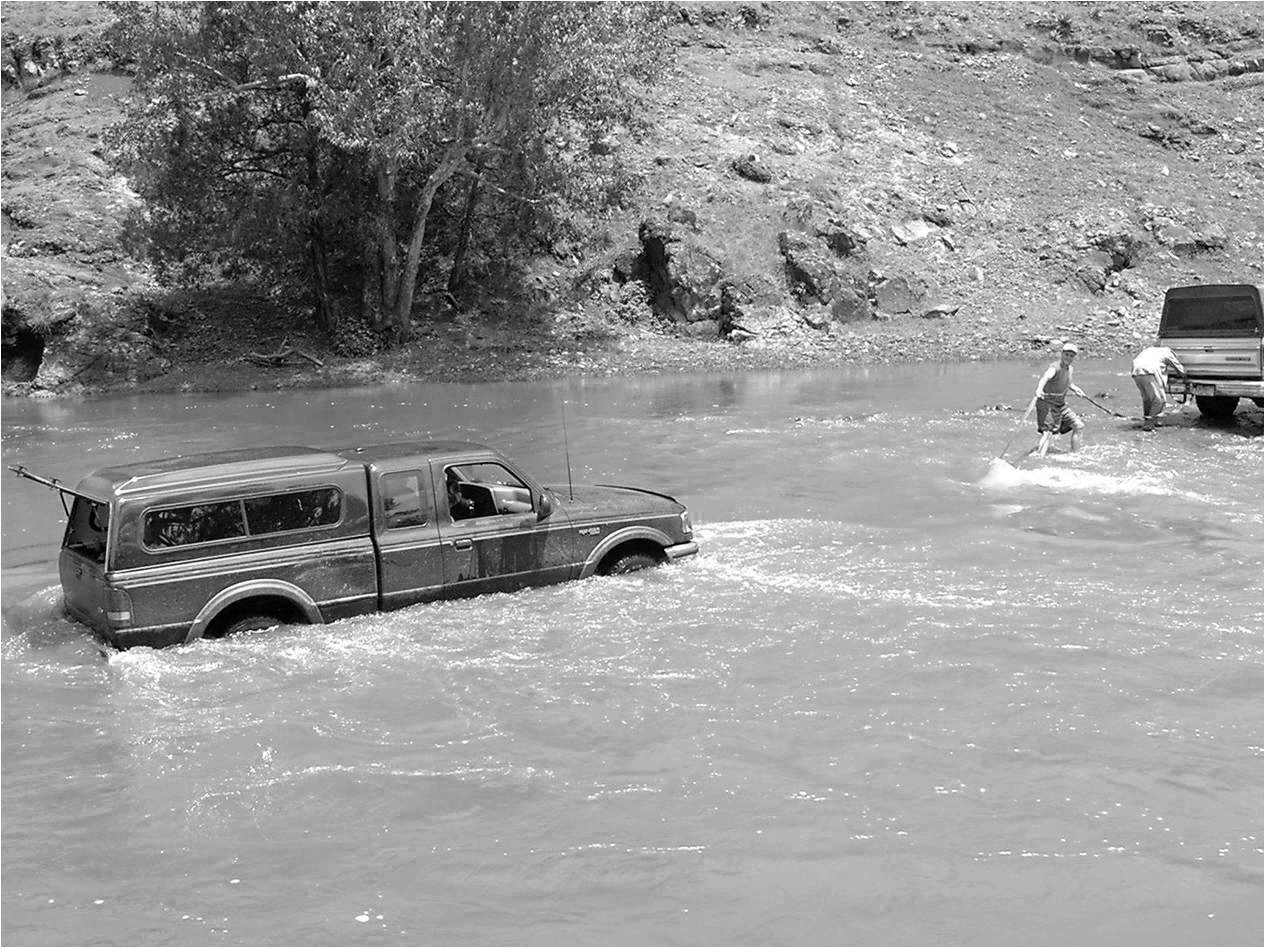 FLOODS
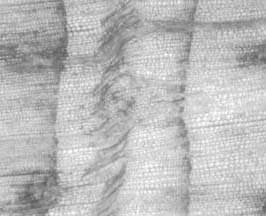 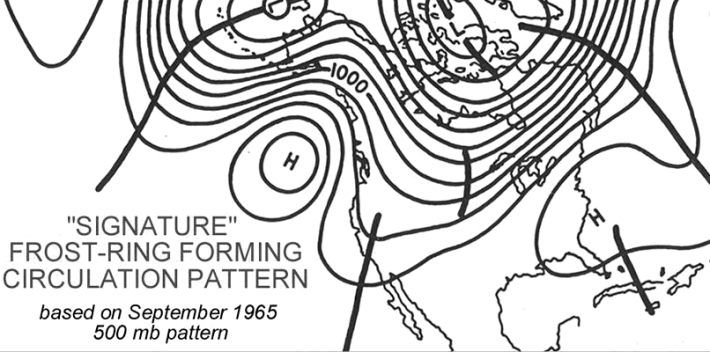 FROST RINGS
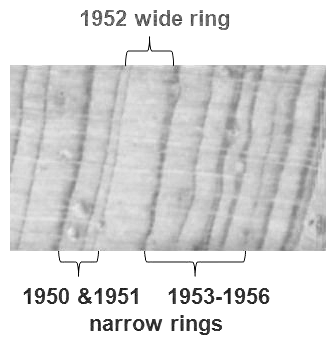 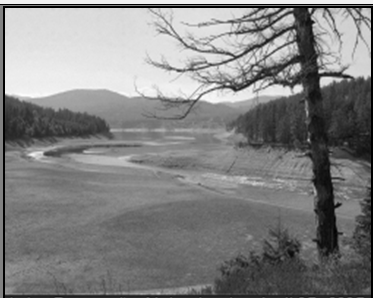 EXTREME EVENTSLAB
DROUGHTS
RING WIDTH EXTREMES
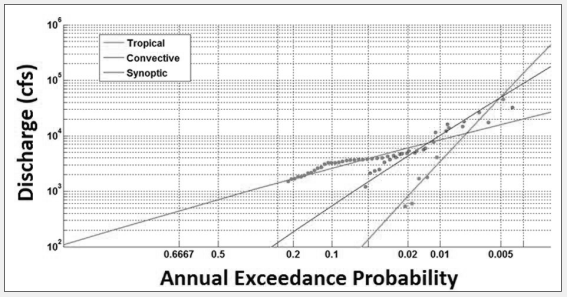 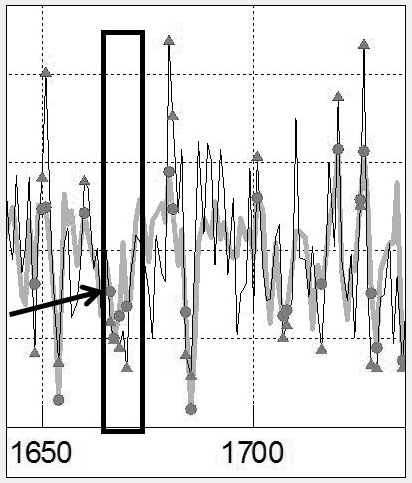 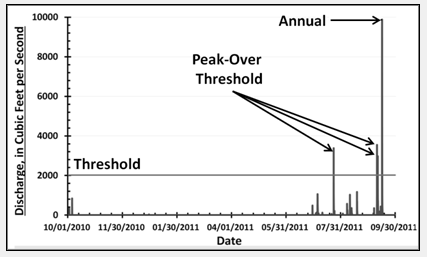 ENHANCEDMOISTURE  FLUX
EXTREME VALUE
STATISTICS
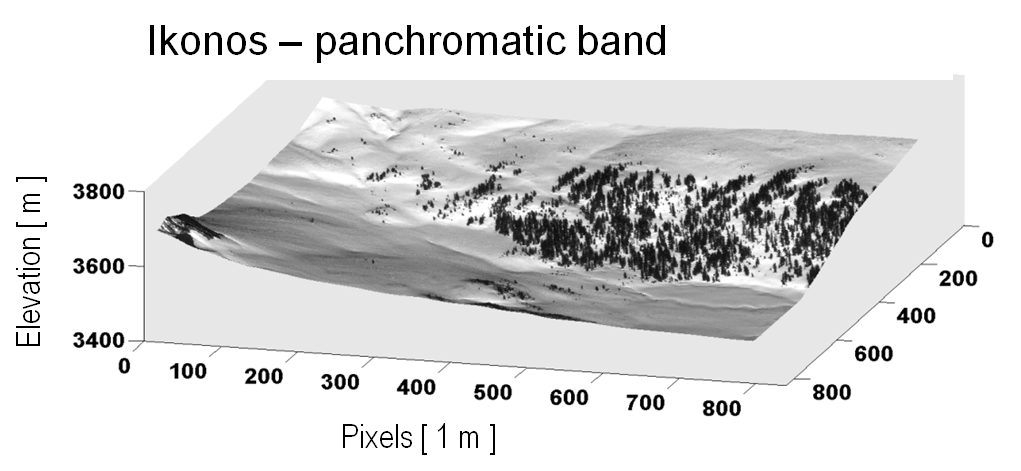 PAST STREAMFLOW
EXTREMES
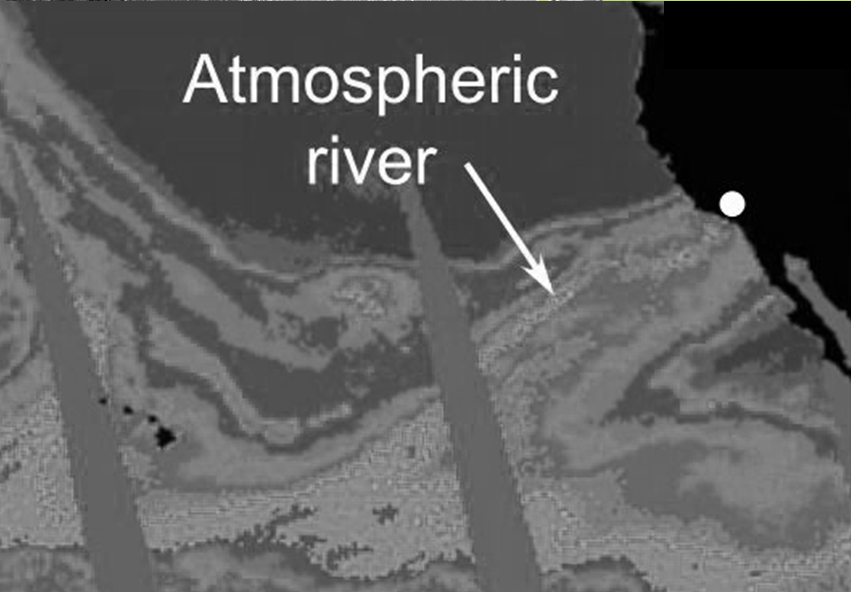 SNOW COVER
8,500+ “peaks-above-base” floods from  51 USGS gauges in AZ classified according to type of flood-generating process
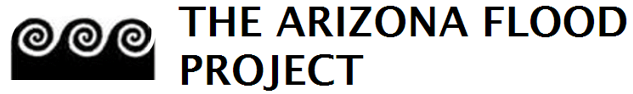 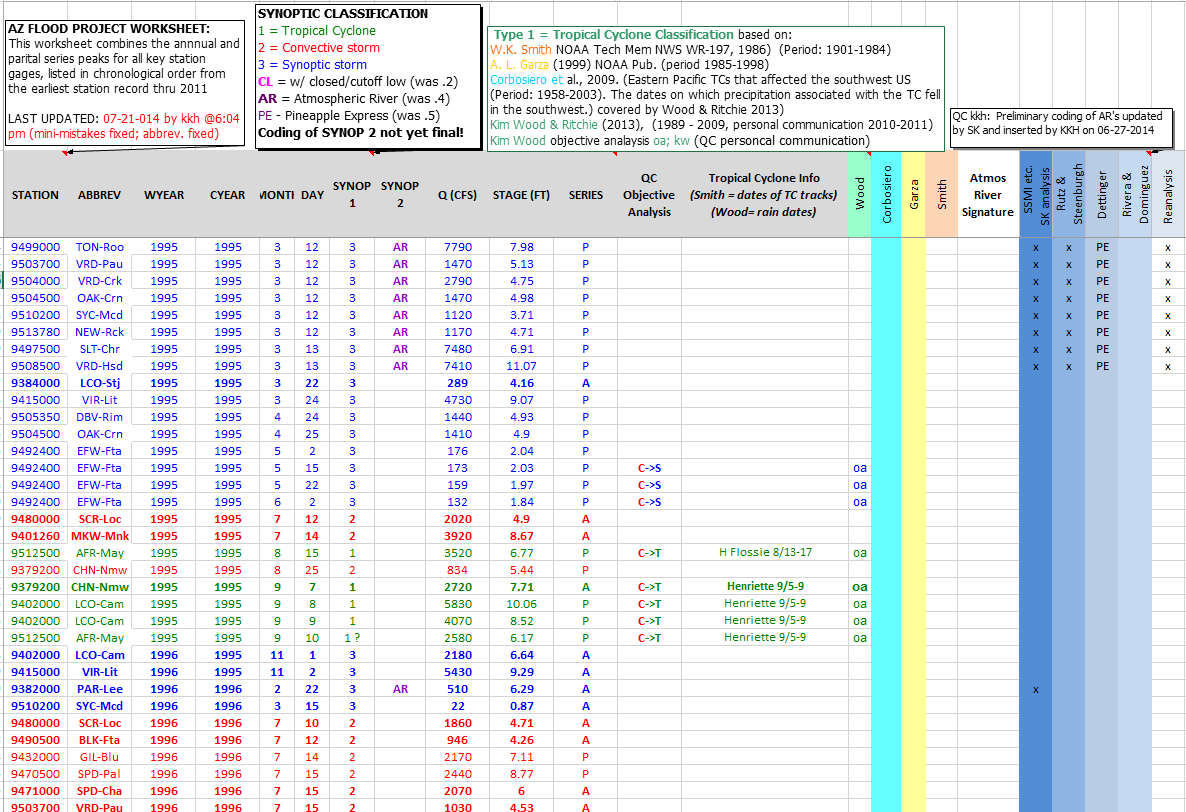 Currently updated for period 1915-2011
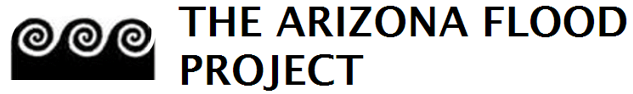 FLOOD TYPE MAGNITUDES
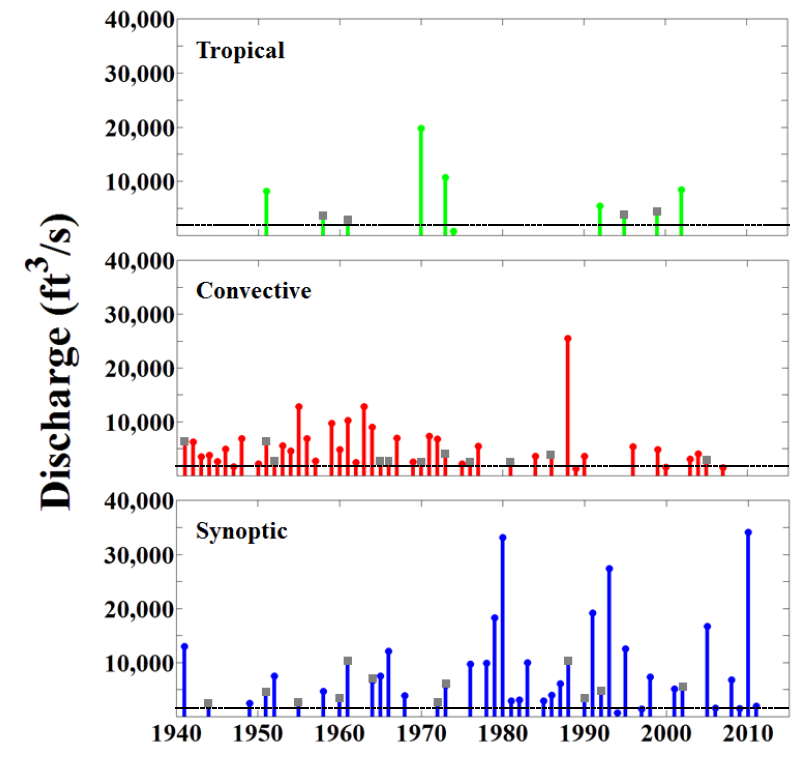 Agua Fria R nr Mayer
Diana Zamora Reyes’s M.S. Thesis              ( completed  Dec 2014  )
“RELEVANCE OF     FLOOD HETEROGENEITY      TO FLOOD FREQUENCY           IN ARIZONA”
Discharge magnitude of largest flood peak per year
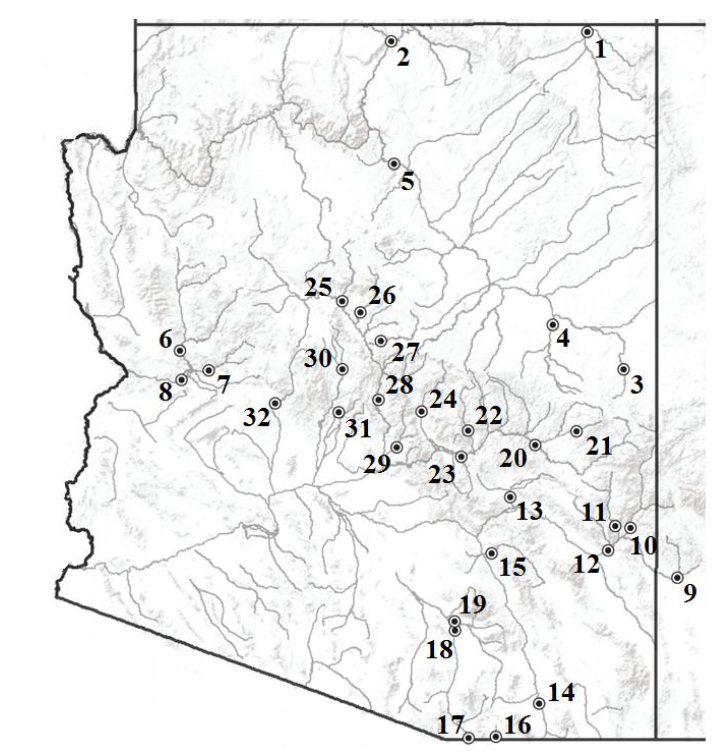 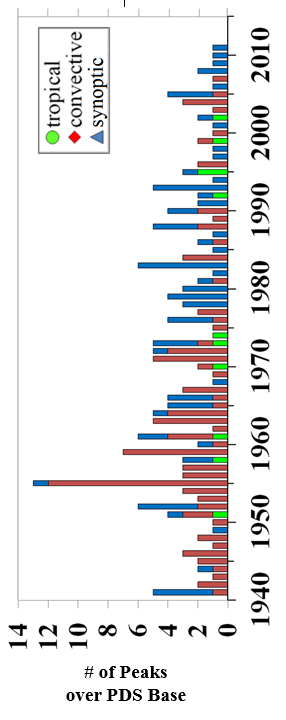 FLOOD TYPE FREQUENCIES
# peaks “above base”per year
MORE details to follow 	in the next talk!!
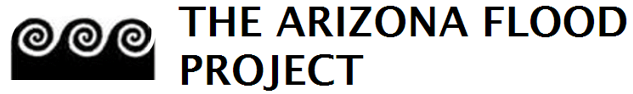 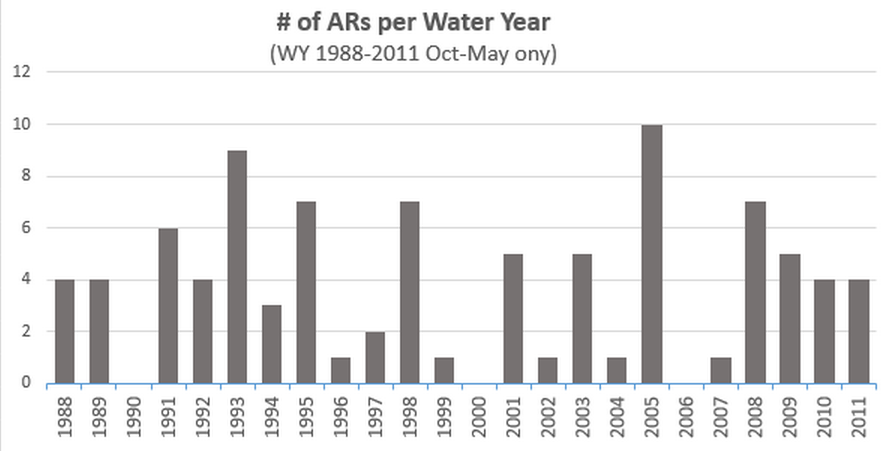 2005
1993
Saeahm Kim’s M.S. Thesis ( in progress )
“AN ASSESSMENT    OF ATMOSPHERIC RIVERS         AS FLOOD PRODUCERS	 IN ARIZONA”
1988
Record breaking flood peaks in Jan1993
Feb 2005
April 1988
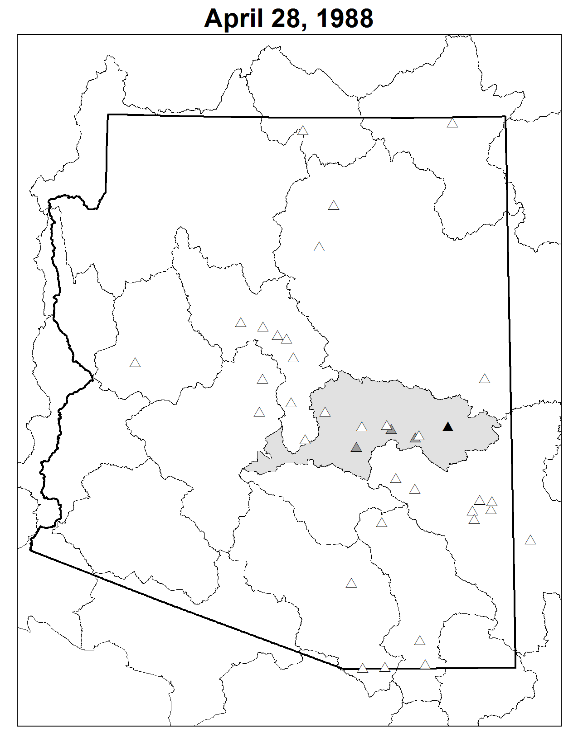 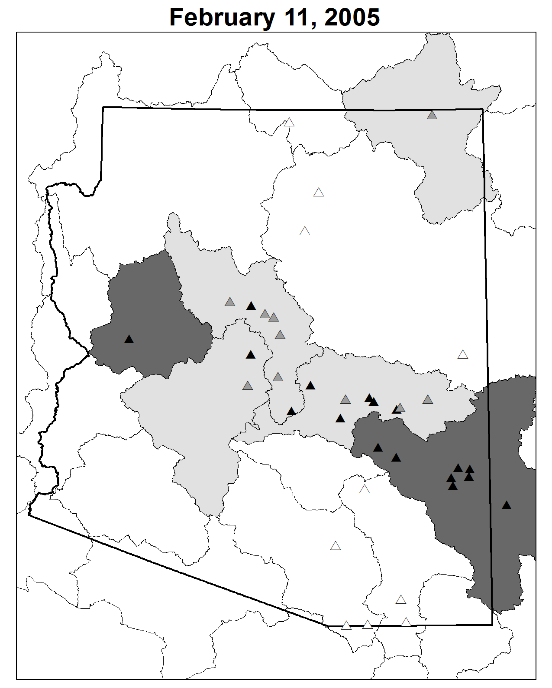 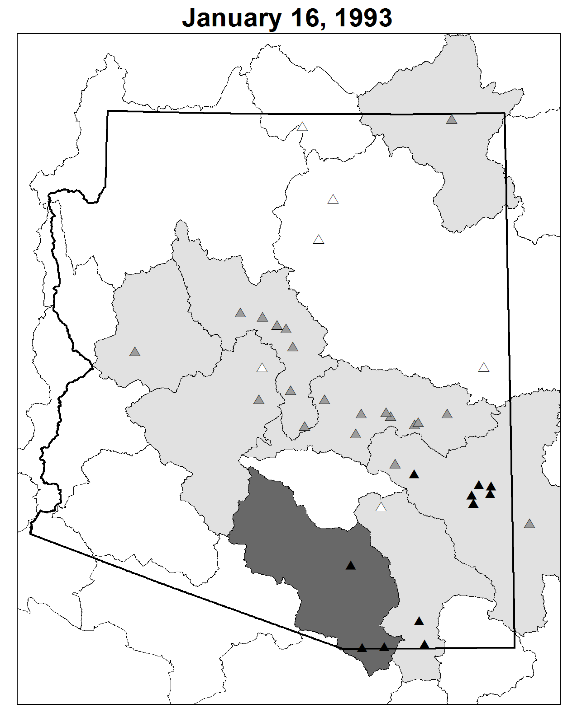 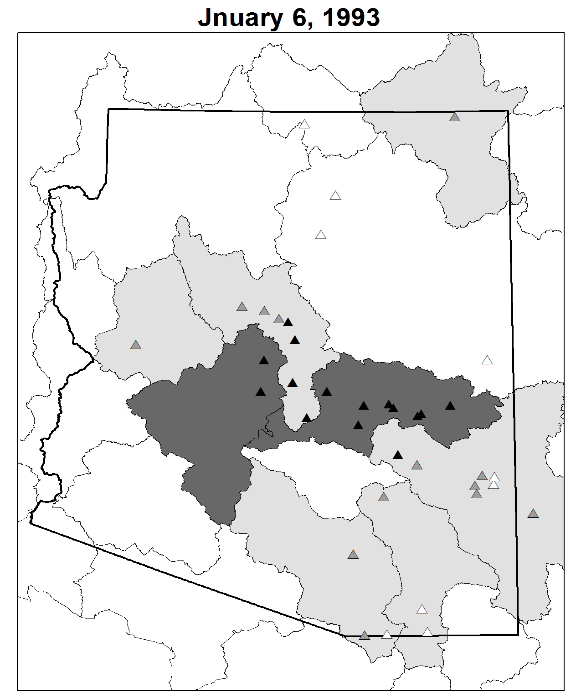 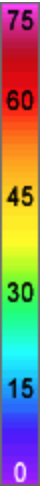 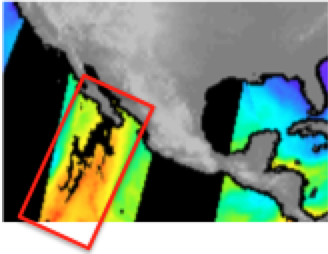 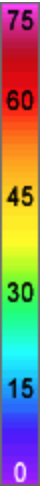 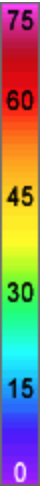 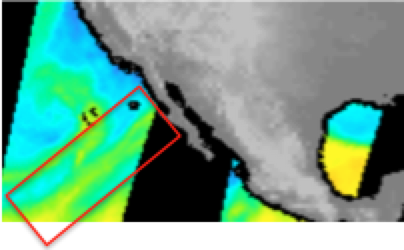 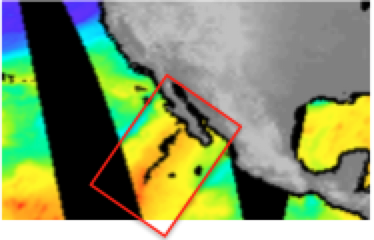 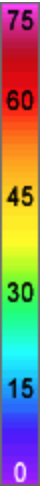 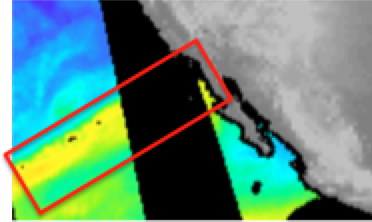 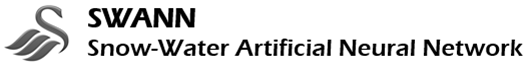 INVESTIGATORS:   Ela Czyzowska, Ph.D.  (w / Katie Hirschboeck as managing PI )
         GOAL: design, test, and operationalize a state-of-the-art artificial     intelligence  model for improved estimation of Snow Water Equivalent
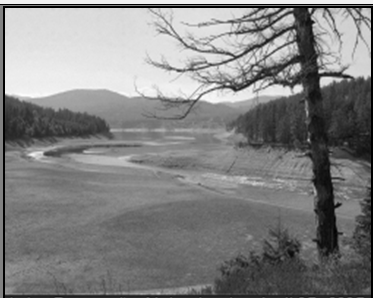 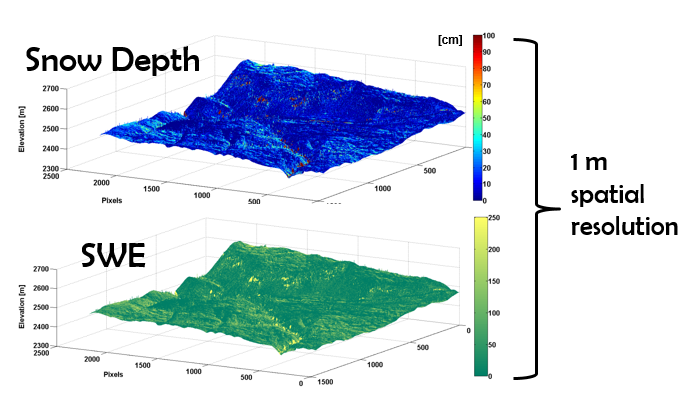 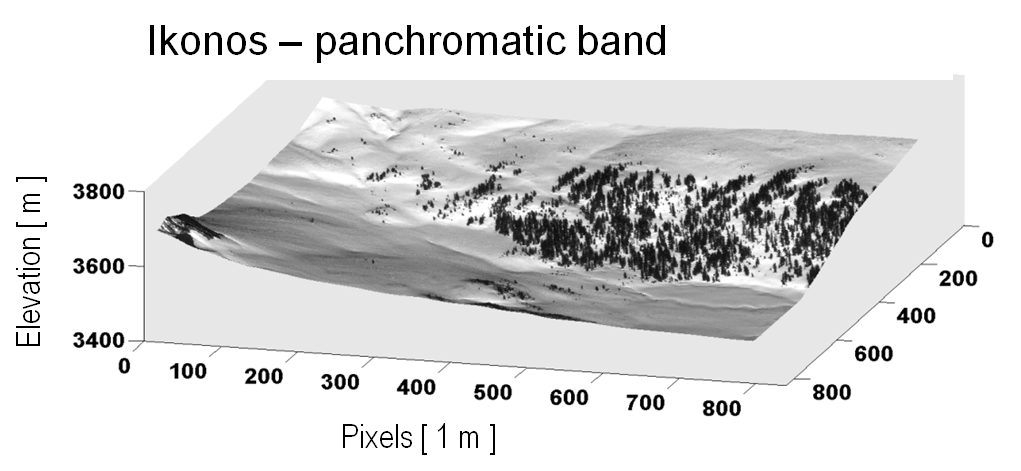 SATELLITE IMAGERY + ARTIFICIAL NEURAL NET  FUSION OF HI & LOW RESOLUTION IMAGES TO PROVIDE SNOW COVER MAPS
To manageDROUGHTS
& LOW FLOWS
Snow Cover


SWE ESTIMATES 
FOR SHORT-TERM & LONG-TERM SRP WATER SUPPLY PLANNING
Deliverables:  (1) a user-friendly snow cover model, and   (2) a decision support tool          attuned to observed patterns of variation in snow cover          and depth to estimate SWE at multiple scales.
Funded by SALT RIVER PROJECT (expected start Summer 2015)
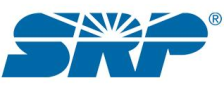 [Speaker Notes: 1- Satellite images are an important data source to extract snow information
2-Data fusion between the highest resolution  (1 m) and medium (30 m) resolution satellite images 
3- Artificial Neural Network is used as a snow estimator that learns from data through a series of training iterations]
INTRODUCING . . . EXTREMES OF A DIFFERENT KIND . . .
Jen Johnson, Ph.D.
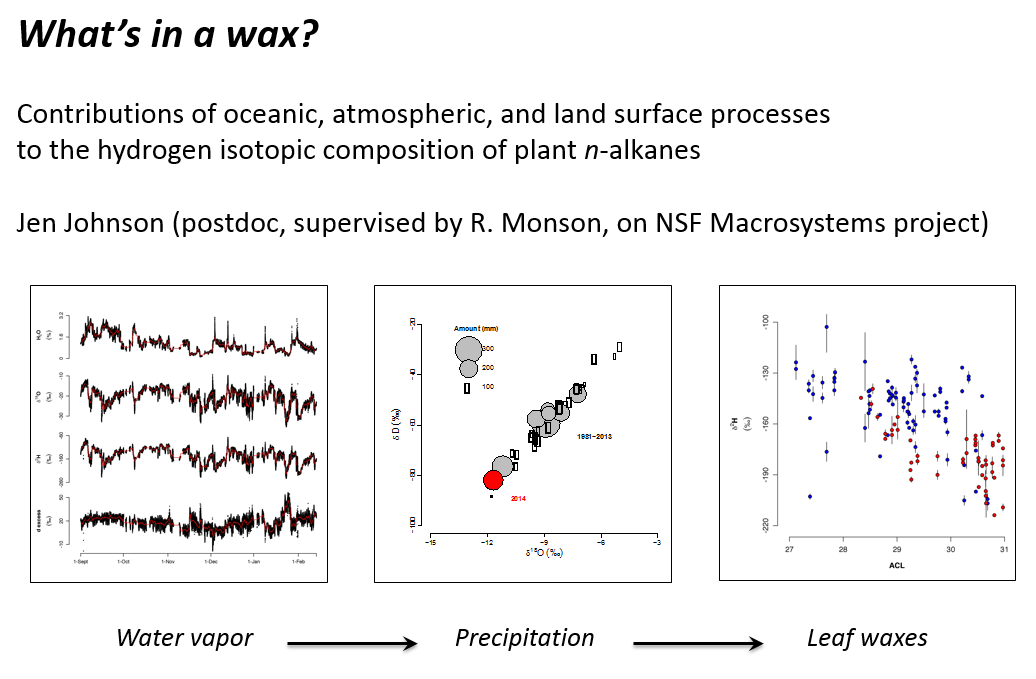 Finally . . . . 	What secrets does Martin hold?
IS HE SECRETLY TRAINING TO COMPETE IN THE SPRING FLING “RUBBER DUCK EVENT”
THIS YEAR?
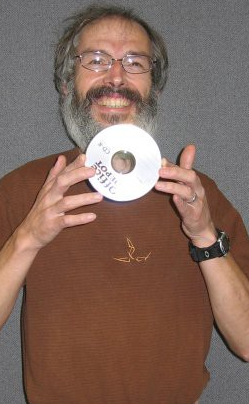 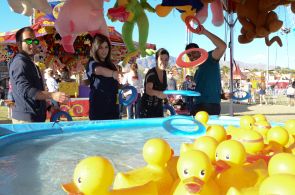 Or . . . . .
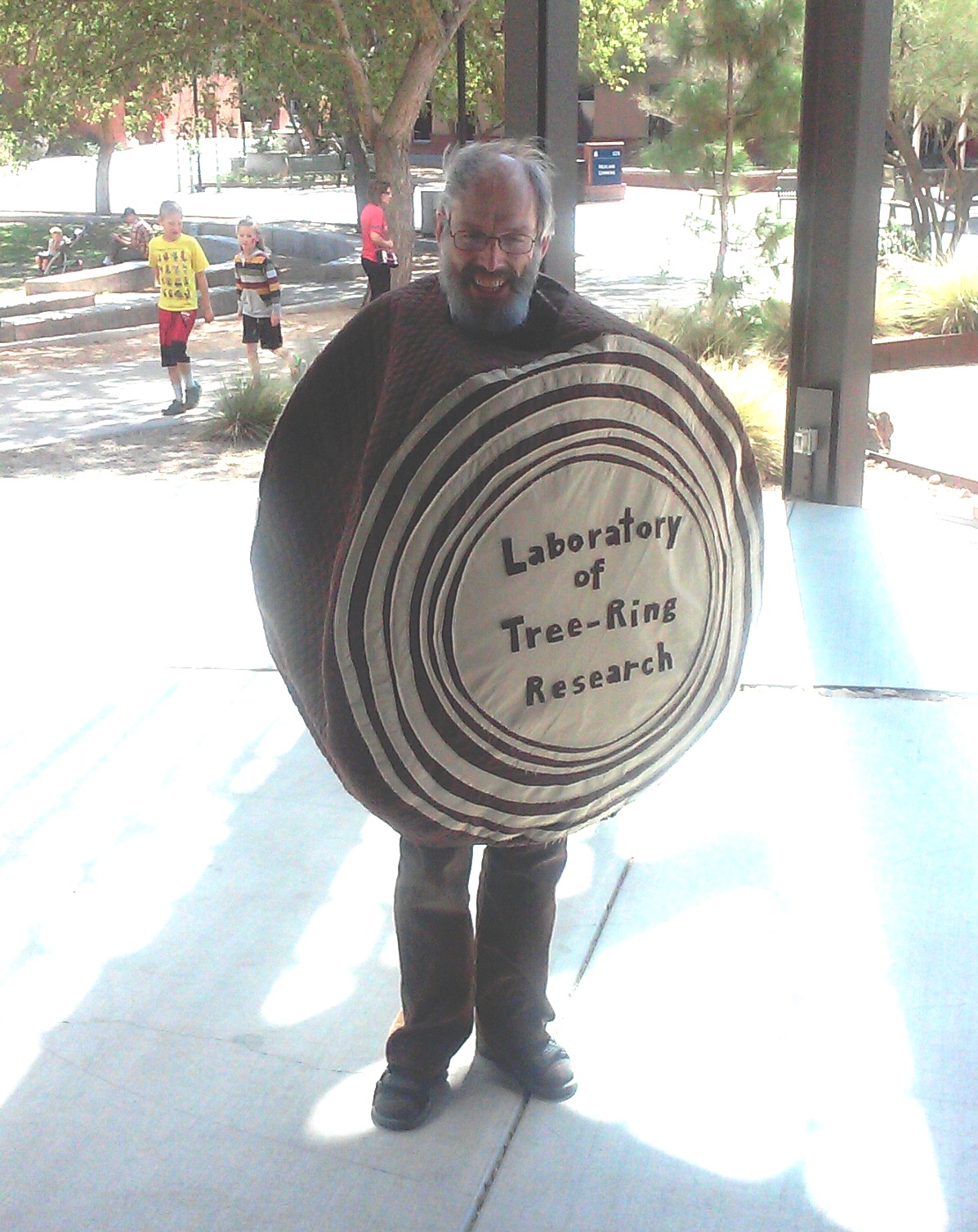 . . . IS HE REALLY 	SECRETLY       A DRUID?
Inquiring minds want to know!
THANKS, MARTIN, FOR ALL YOU DO TO PROTECT OUR COMPUTERS & INTERNET FROM EXTREME EVENTS!
ATMOSPHERIC CIRCULATION EXTREMES
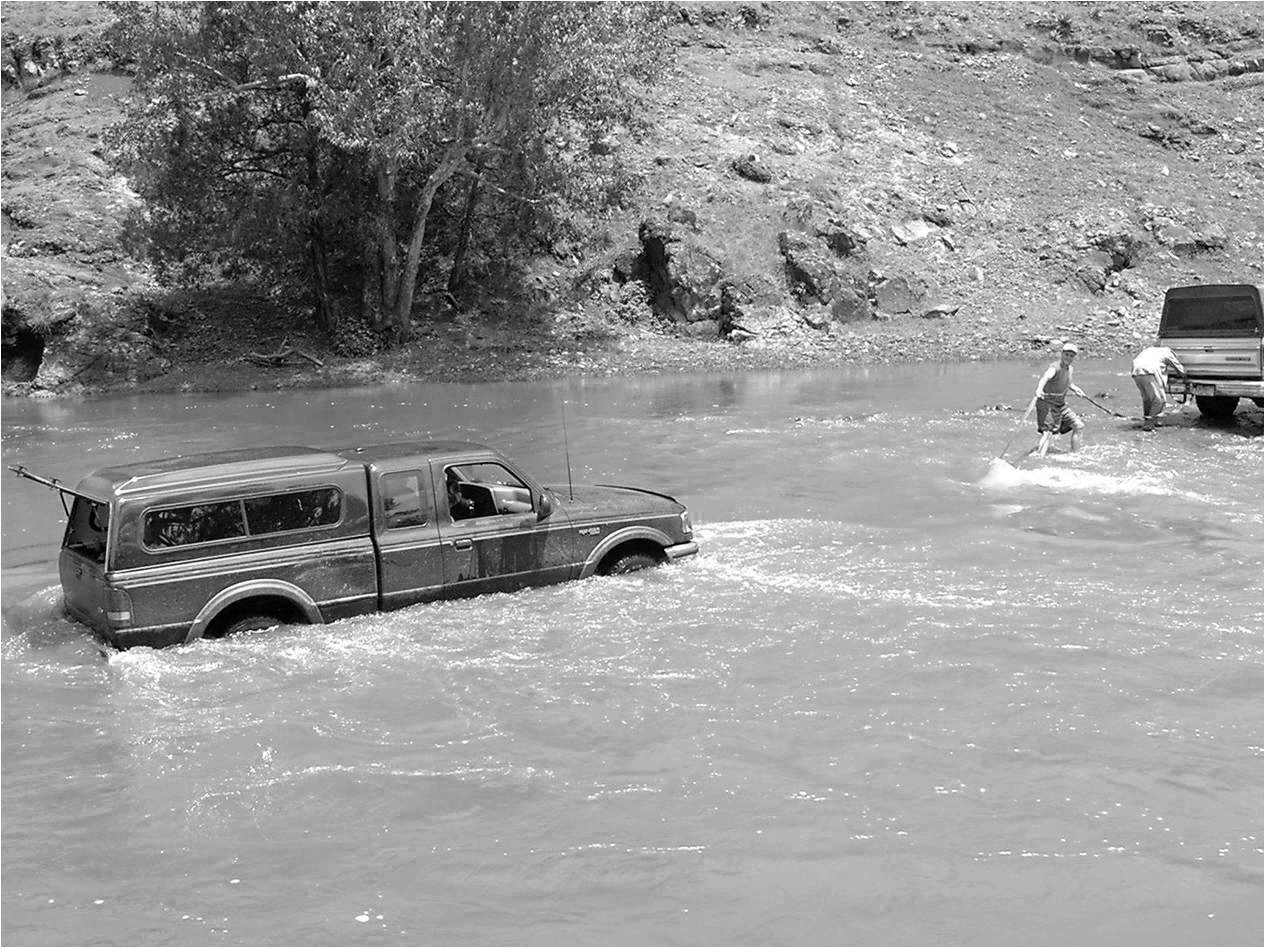 FLOODS
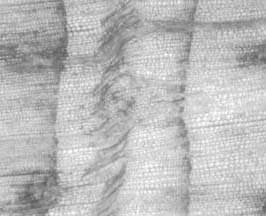 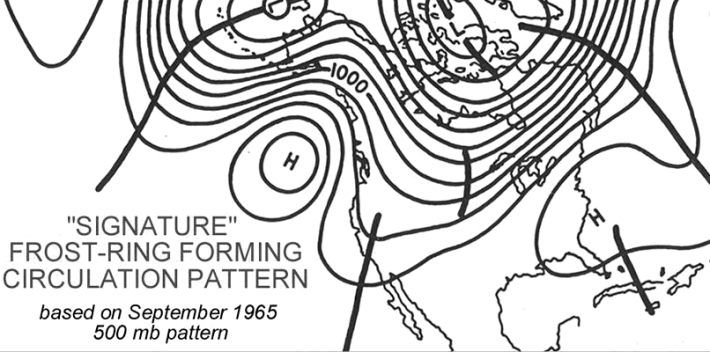 FROST RINGS
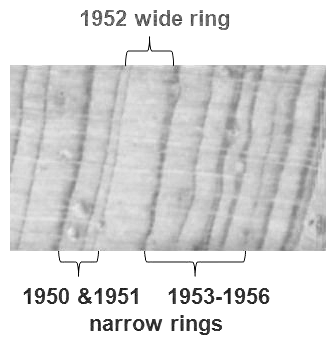 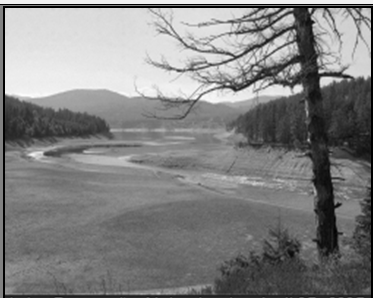 THANK YOU !from THE EXTREME EVENTS LAB
DROUGHTS
RING WIDTH EXTREMES
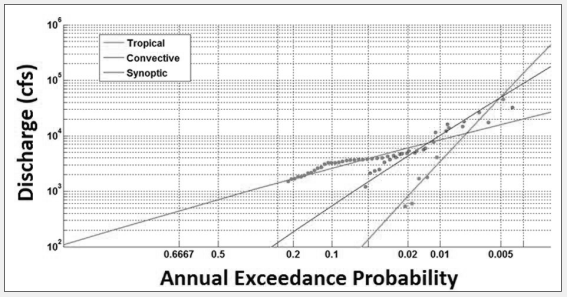 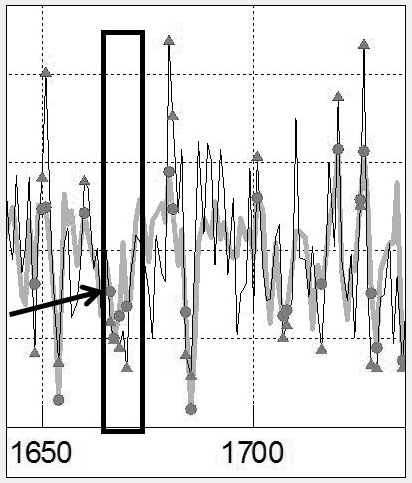 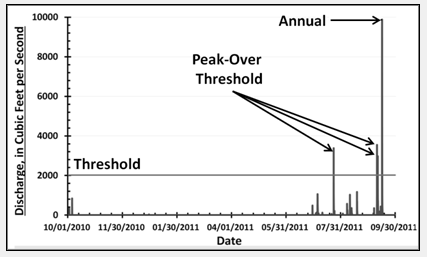 ENHANCEDMOISTURE  FLUX
EXTREME VALUE
STATISTICS
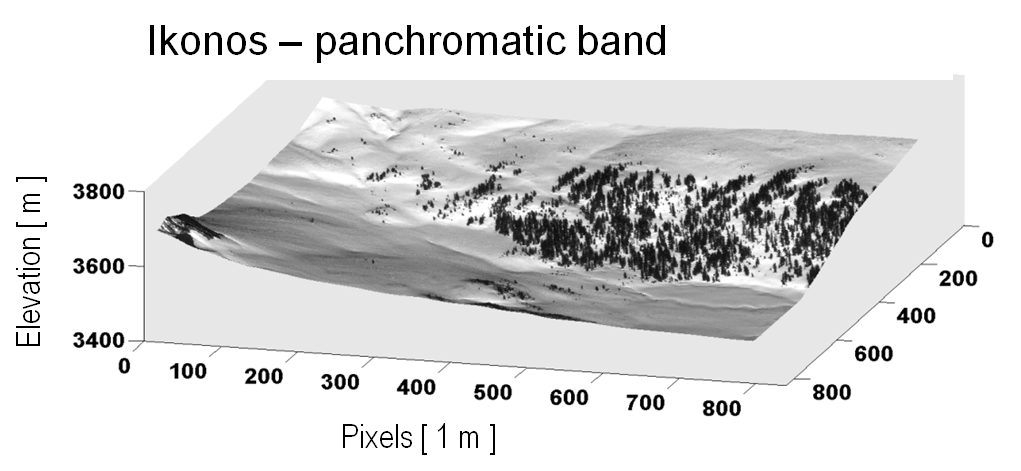 PAST STREAMFLOW
EXTREMES
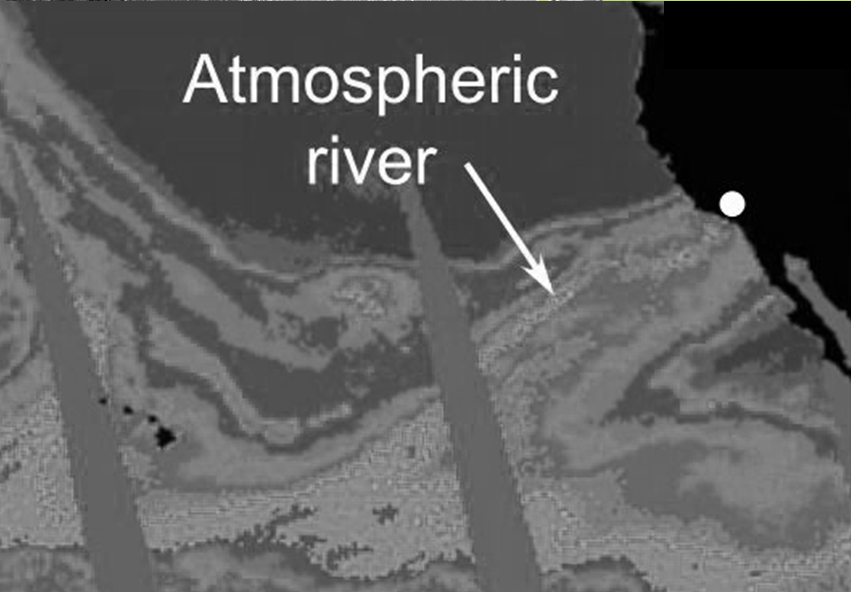 SNOW COVER